Comharchumann Fuinnimh Oileáin Árann Teoranta
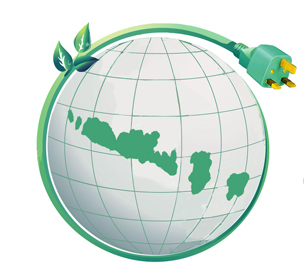 Aran Islands Renewable Energy Cooperative
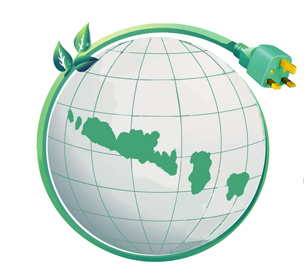 Comharchumann Fuinnimh Oileáin Árann
       Aran Islands Energy Cooperative
THE ARAN ISLANDS
TOTAL POPULATION 1300
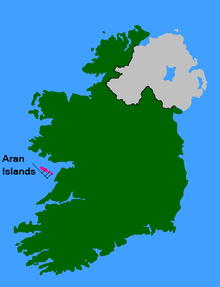 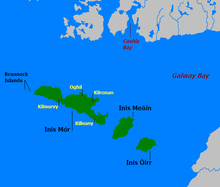 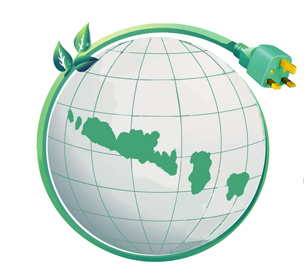 Comharchumann Fuinnimh Oileáin Árann
       Aran Islands Energy Cooperative
Unique Limestone Landscape
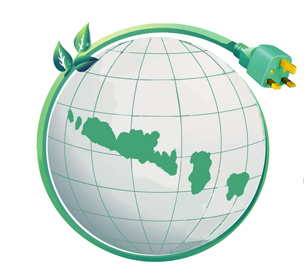 Comharchumann Fuinnimh Oileáin Árann
       Aran Islands Energy Cooperative
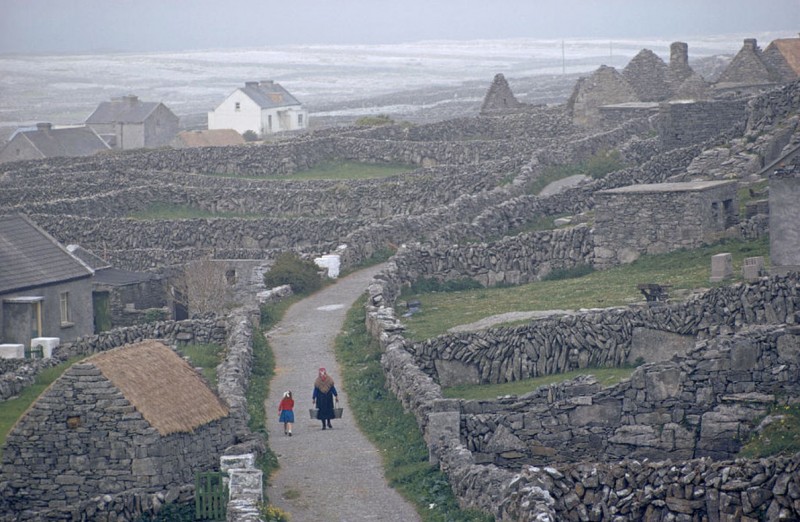 RICH
CULTURE
AND
HERITAGE
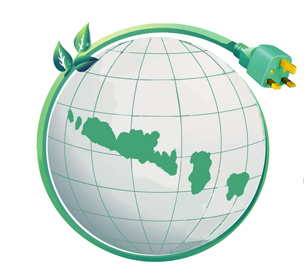 Comharchumann Fuinnimh Oileáin Árann
       Aran Islands Energy Cooperative
Comharchumann Fuinnimh Oileáin Árann TeorantaCFOAT
Community owned not-for-profit cooperative
Founded 2012
€100 for life membership
Membership open to all residents and resident businesses
At present over 80 members
Includes all 3 islands: Inis Mór, Inis Meáin, Inis Oirr
Aims to be fossil fuel free and to own its own micro-grid by 2022
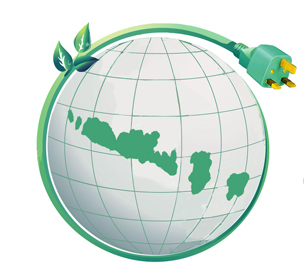 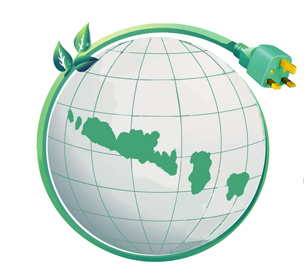 Comharchumann Fuinnimh Oileáin Árann
       Aran Islands Energy Cooperative
TRANSITION PLAN TO 2022
BUILDINGS
Energy Efficient, Clean Fueled and Smart Homes and Businesses

TRANSPORT
Horses and Carriages and Bicycles
Electric Cars, Buses and Bikes
Hydrogen fueled Ferries, Fishing Boats and Planes. 

GENERATION
PV and Heat Pumps in Homes and Businesses
Energy Hub containing Wind Turbines, Solar PV, and Hydrogen creation
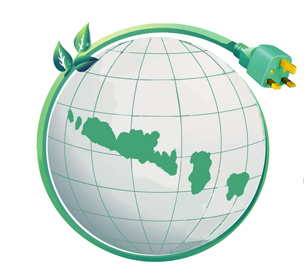 Comharchumann Fuinnimh Oileáin Árann
       Aran Islands Energy Cooperative
HEAT  PUMPS
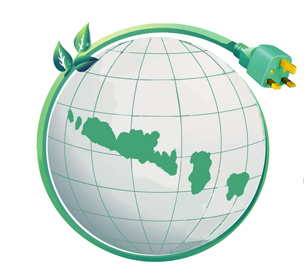 Comharchumann Fuinnimh Oileáin Árann
       Aran Islands Energy Cooperative
SOLAR PV
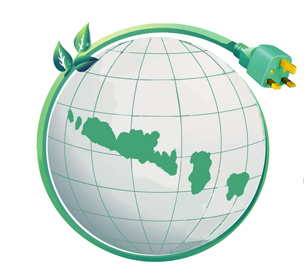 Comharchumann Fuinnimh Oileáin Árann
       Aran Islands Energy Cooperative
ELECTRIC VEHICLES
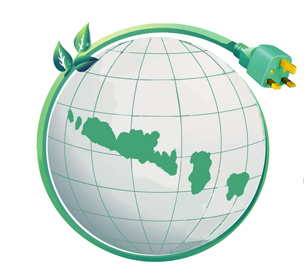 Comharchumann Fuinnimh Oileáin Árann
       Aran Islands Energy Cooperative
ENERGY HUB: WIND – SOLAR - HYDROGEN
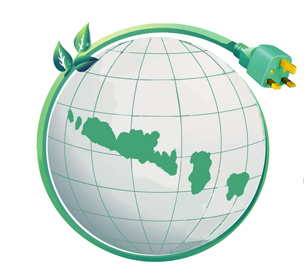 Comharchumann Fuinnimh Oileáin Árann
       Aran Islands Energy Cooperative
ONGOING PROJECTS – EU FUNDED
RESPOND : DEMAND -  RESPONSE SMART METERING IN HOMES
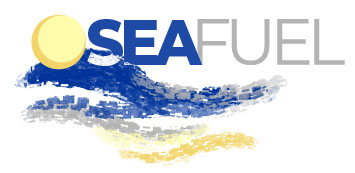 SEAFUEL: HYDROGEN FUEL FOR ISLANDS IN EUROPE
GEOFIT
GEOFIT: GEOTHERMAL GROUP HEATING SCHEMES
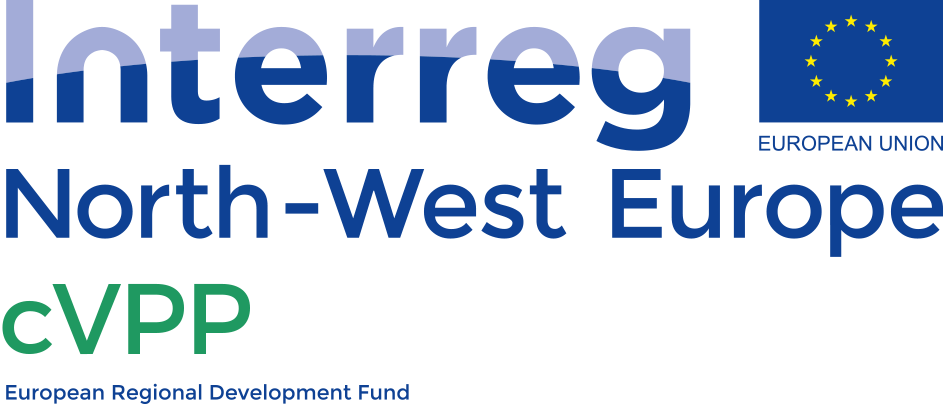 COMMUNITY POWER: COMMUNITY VIRTUAL POWER PLANTS
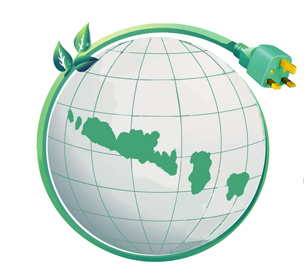 Comharchumann Fuinnimh Oileáin Árann
       Aran Islands Energy Cooperative
ONGOING PROJECTS – AT HOME
Master Energy Plan - Completed 
Better Energy Communities - 2019
SEC Funding application 2019
Public support campaign for wind turbine project
Now employing our first employee
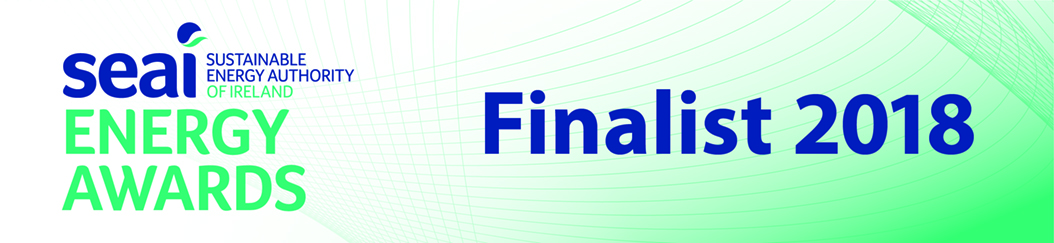 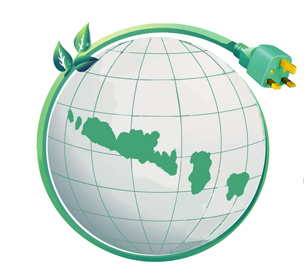 Comharchumann Fuinnimh Oileáin Árann
       Aran Islands Energy Cooperative
OUR COMMITTEE (not all!)
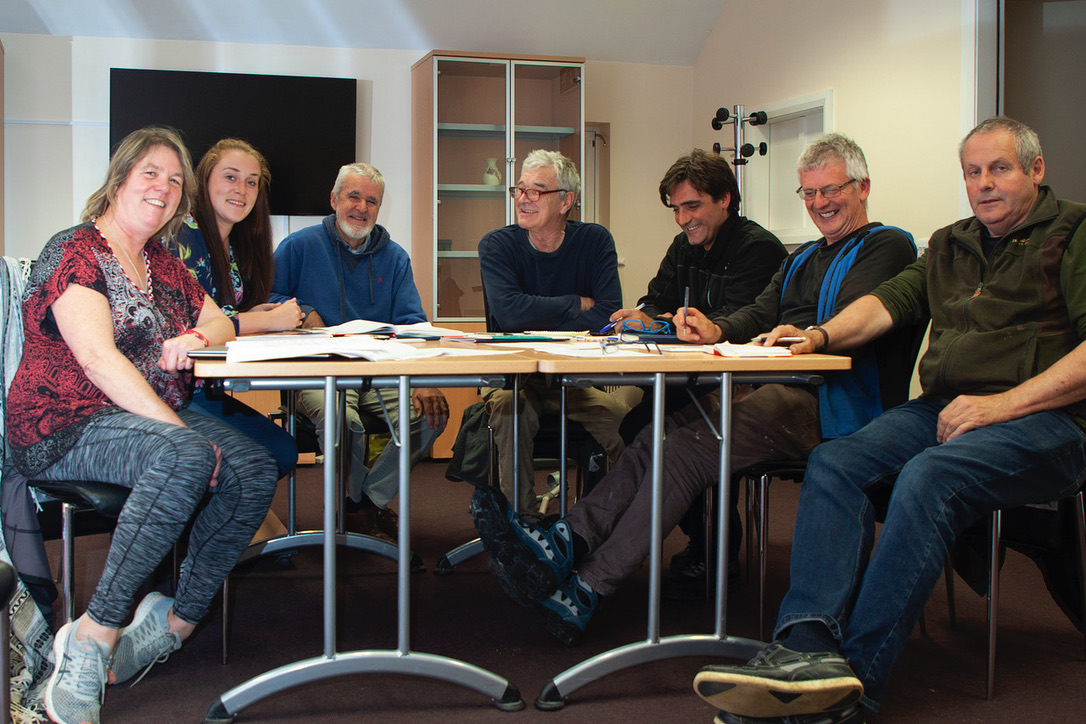 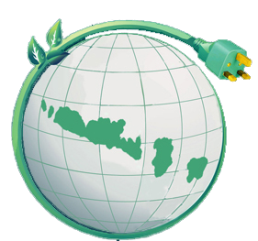 Comharchumann Fuinnimh Oileáin Árann Teoranta
Aran Islands Renewable Energy Cooperative
WEBSITE
Website: www.aranislandsenergycoop.ie 
FACEBOOK
www.facebook.com/aranislandsenergy
TWITTER
@aranislandsenergy
EMAIL
comharchumannfuinnimh@gmail.com
TAKE THE ENERGY TOUR
www.facebook.com/AranIslands.EcoTours
PHONE
Avril Ní Shearcaigh 087-4158419
Dara Ó Maoildhia 087-2795642
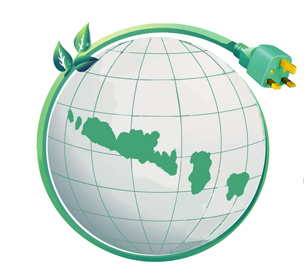 Comharchumann Fuinnimh Oileáin Árann
       Aran Islands Energy Cooperative